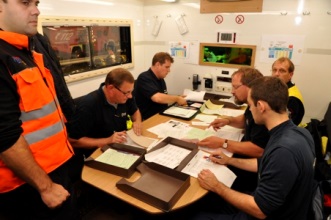 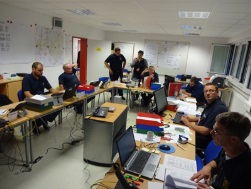 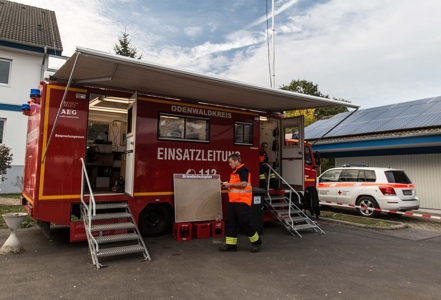 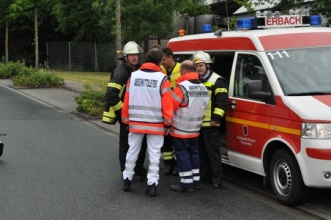 Technische Einsatzleitung Odenwaldkreis

Stabsarbeit
Einführung EDP4
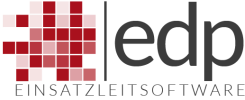 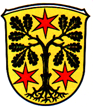 Brand-, Katastrophenschutz und Rettungsdienst
TEL-Odenwaldkreis
Norbert Heinkel / Stand 09.2016
Inhalt

Einführung EDP4
ELW Modul, Einsatzarchiv
Unwettereinsätze
Kontakte / Objekte
Regeln
Lageführung
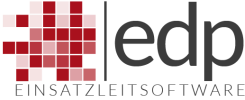 https://kats.odenwaldkreis.de
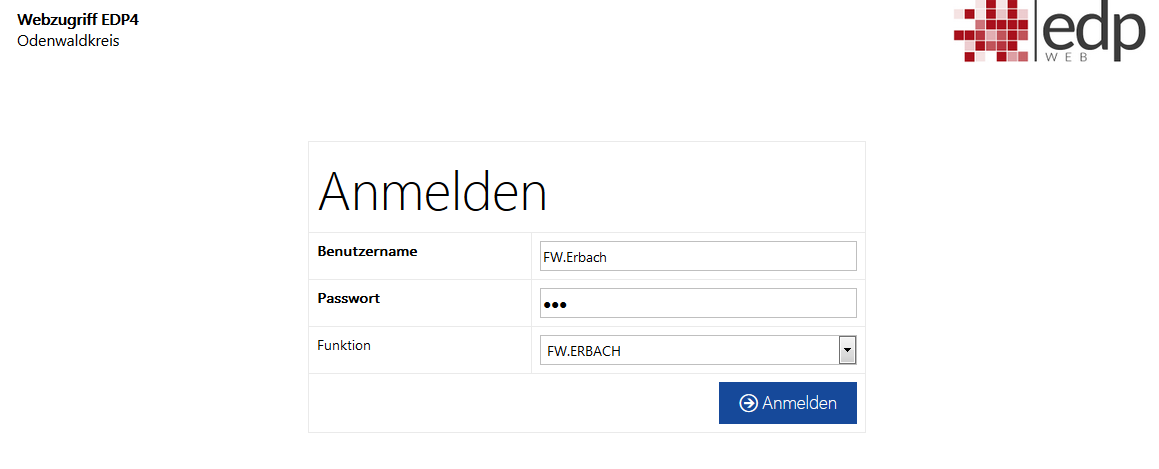 Benutzername: FW.Ort
Funktion: FW.Ort  auswählen
[Speaker Notes: Der Verantwortliche der Feuerwehr kann das Passwort sichern, damit beim Start von EDP nur noch die Funktion ausgewählt werden muss. 
Die Örtliche Feuerwehr muss sich mit FW….. und Funktion FW……. anmelden.]
Übersichtsseite nach der Anmeldung
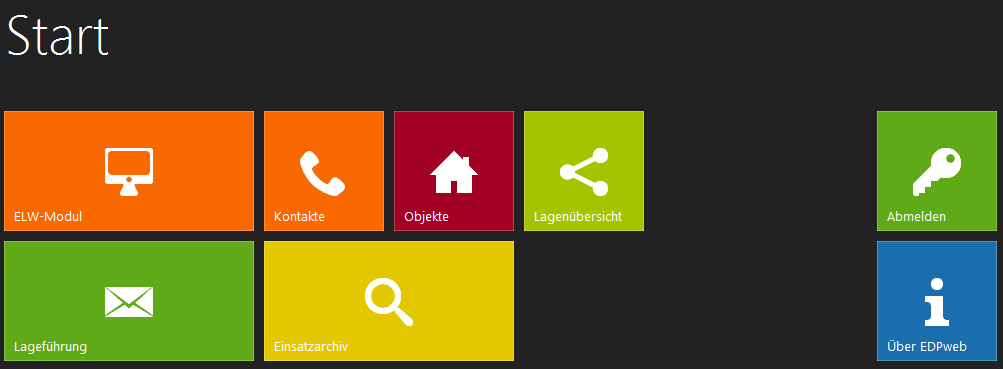 Neuer Einsatz anlegen
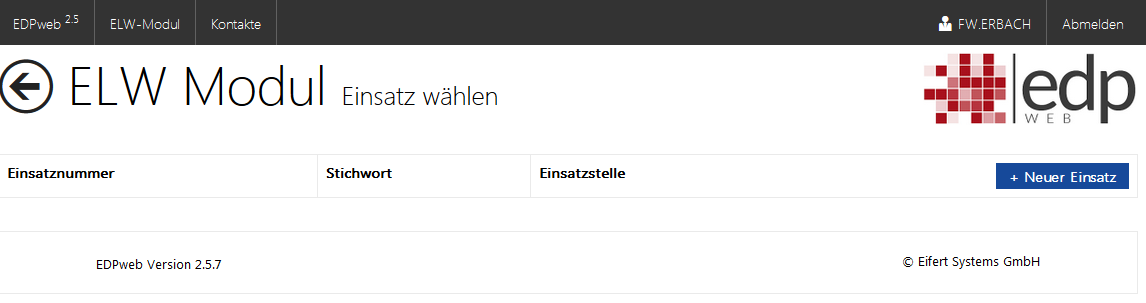 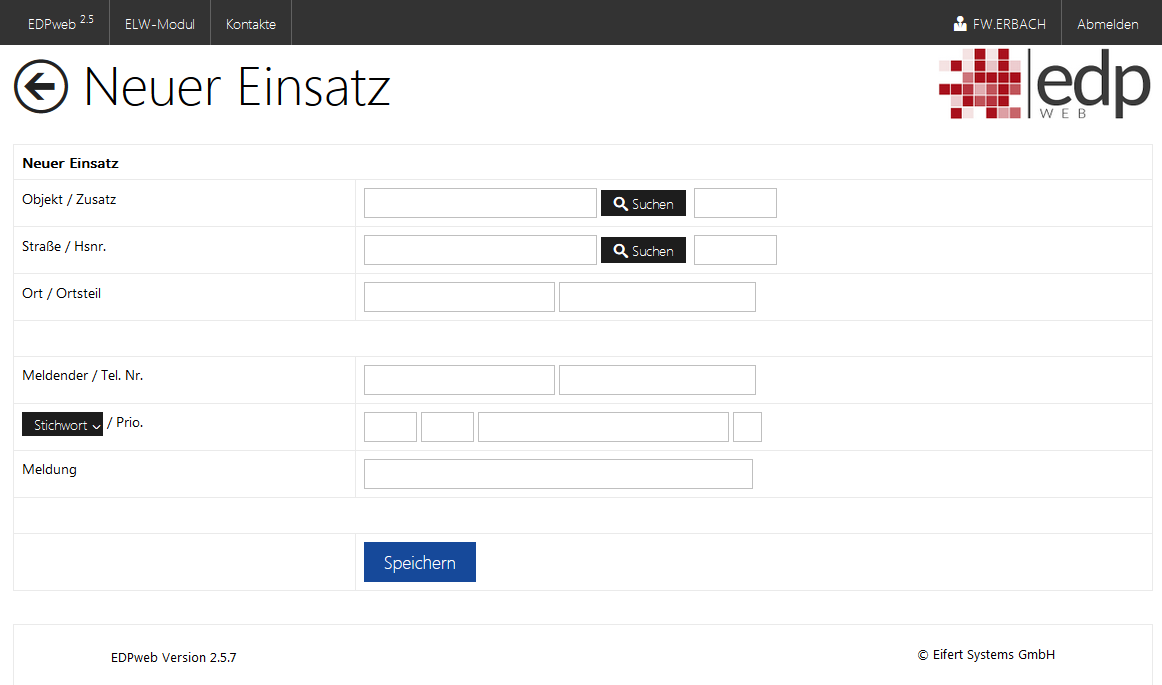 Objekt    Bsp.: a
Straße   Bsp.: b
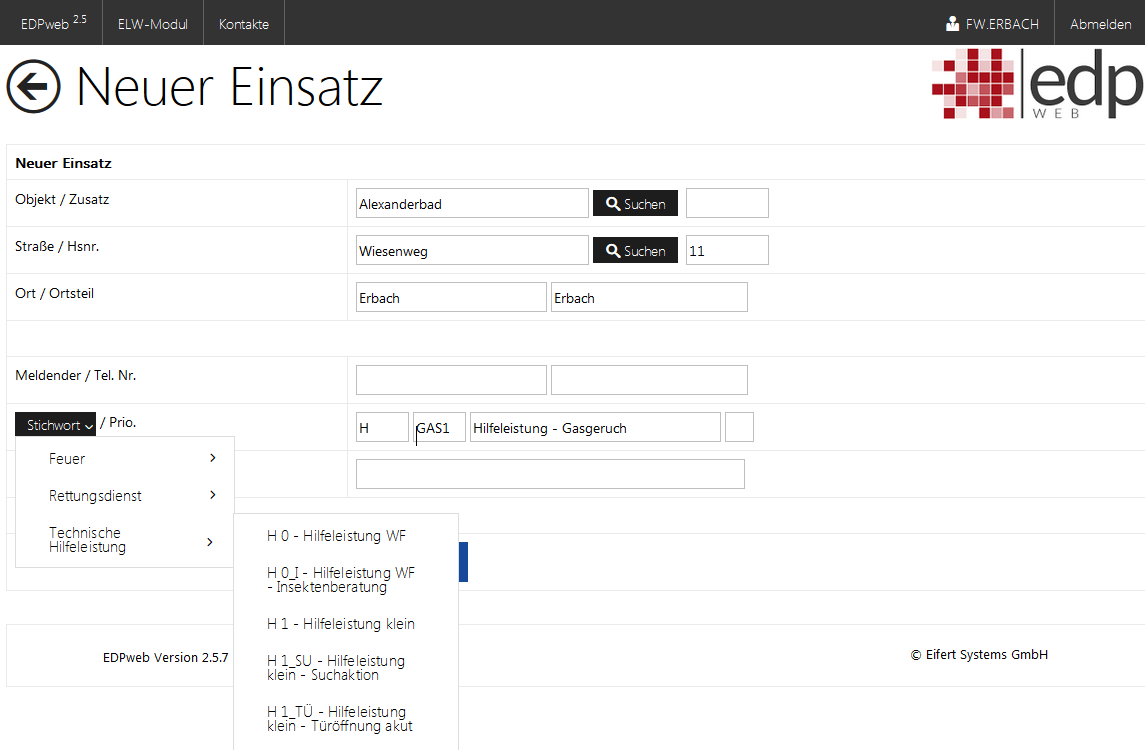 Stichwort auswählen
Speichern
Einsatz öffnen
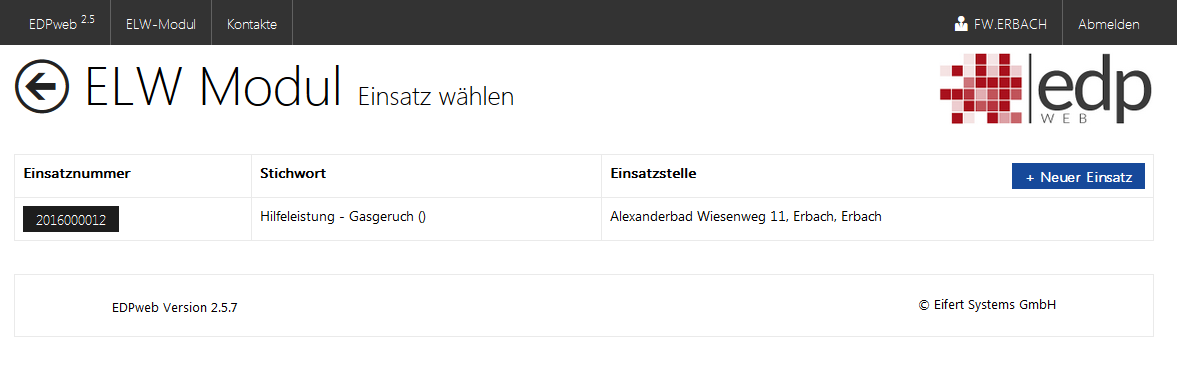 Einsatz auswählen
Fahrzeuge zuordnen
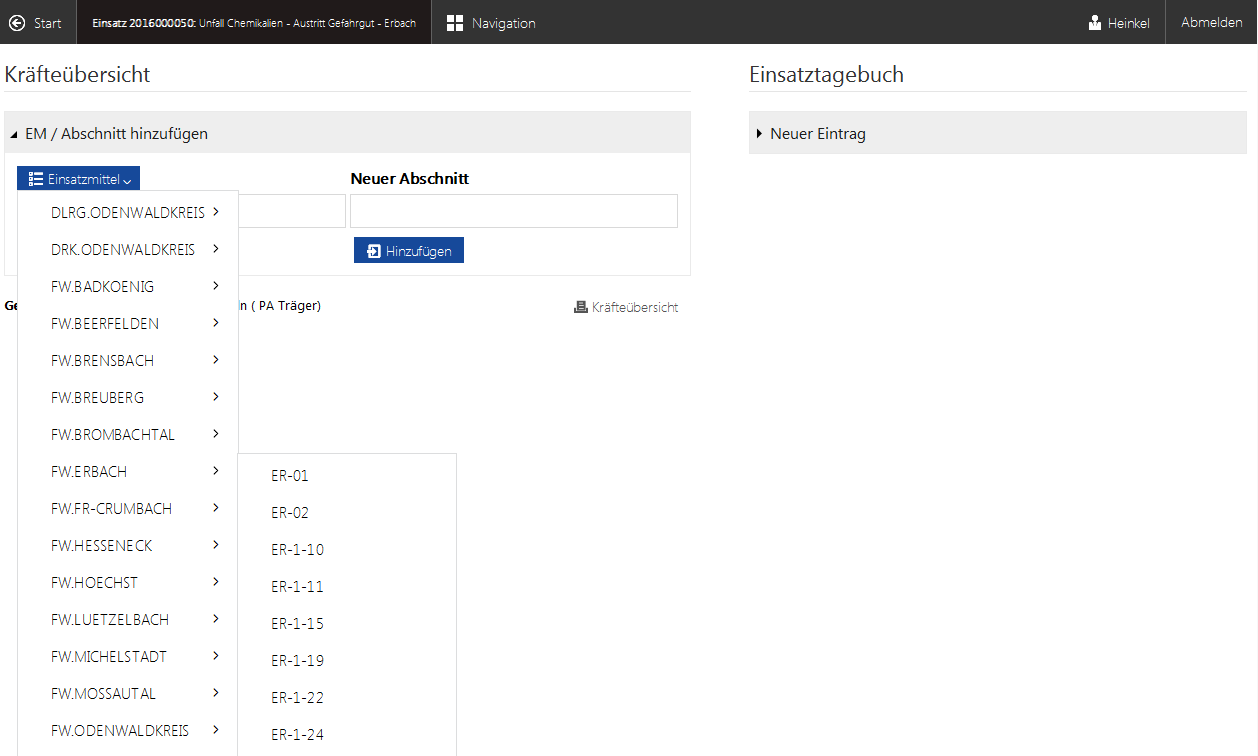 Status ändern
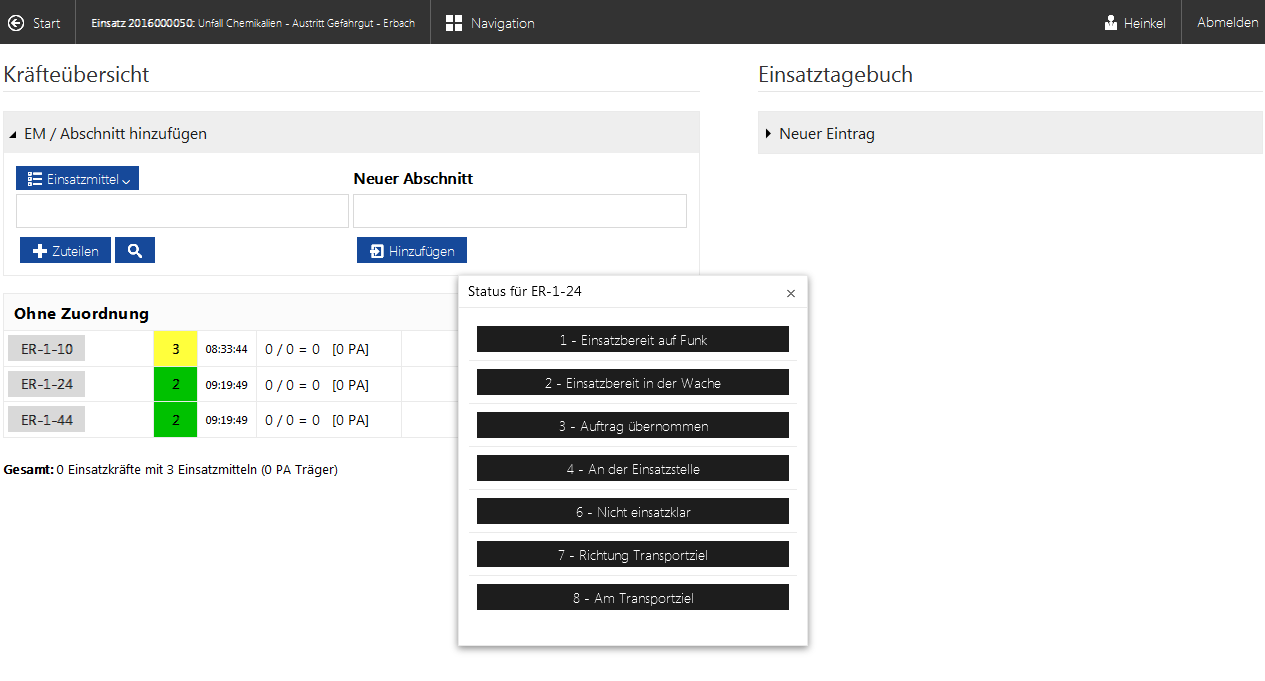 Neuer Einsatz-Abschnitt
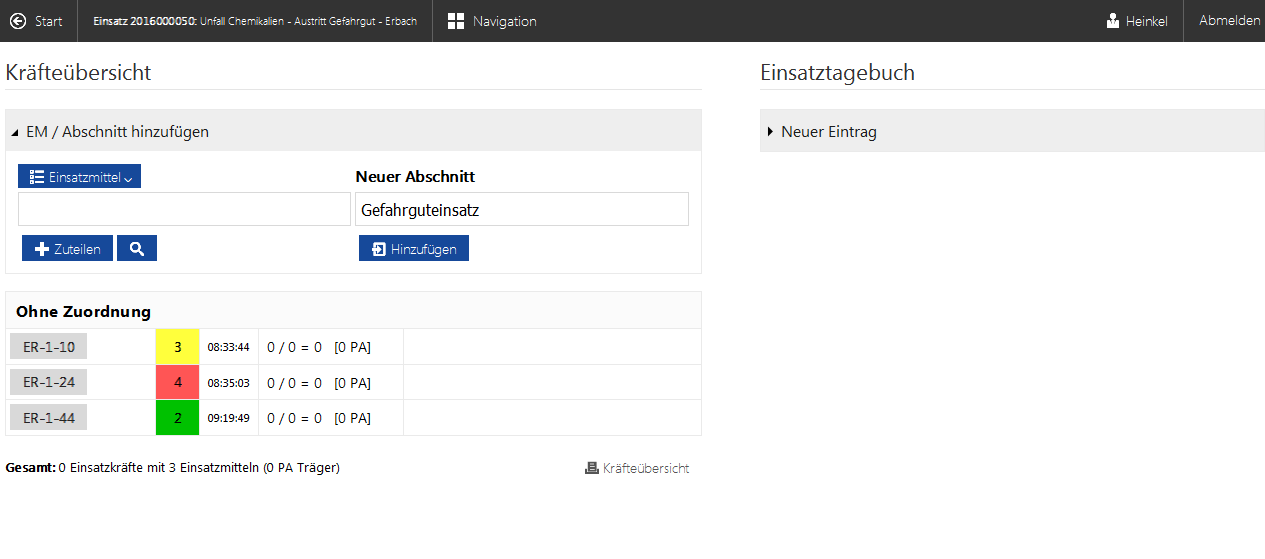 Einsatzabschnitte- Fahrzeuge zuordnen
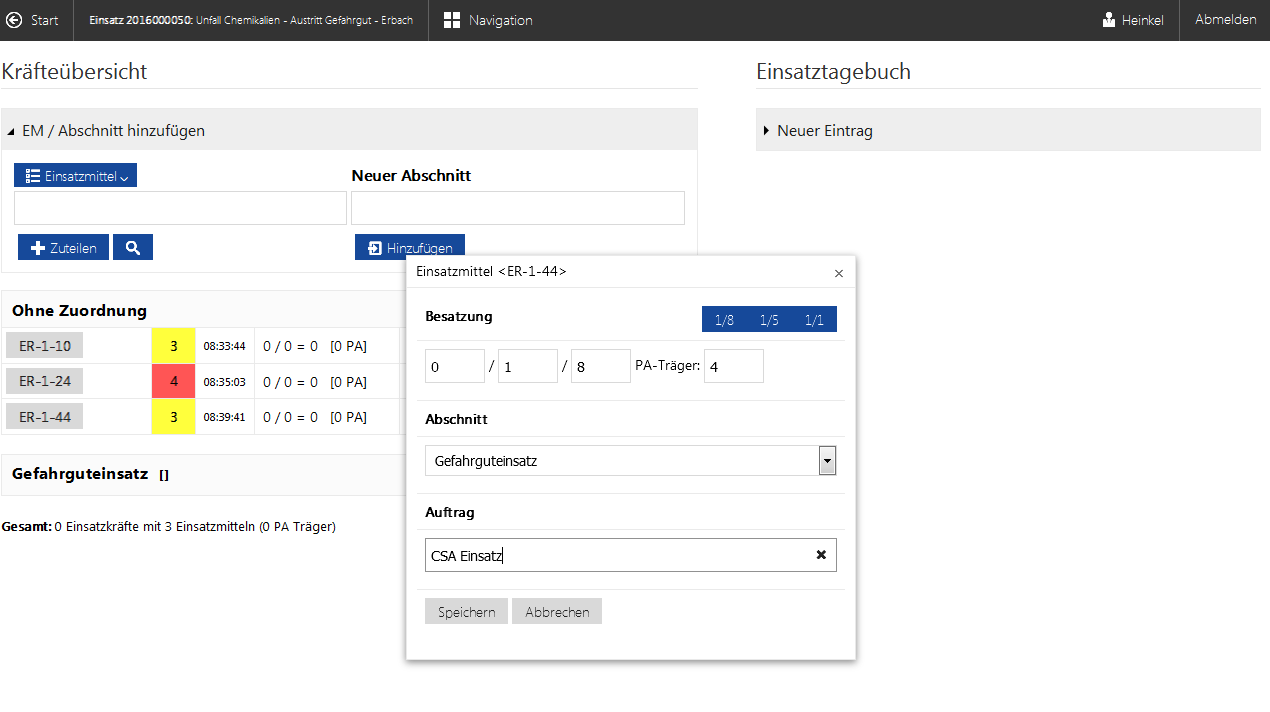 Einsatzverlauf
Anforderung, Auftrag, Dokumentation, Funkspruch, Lagemeldung
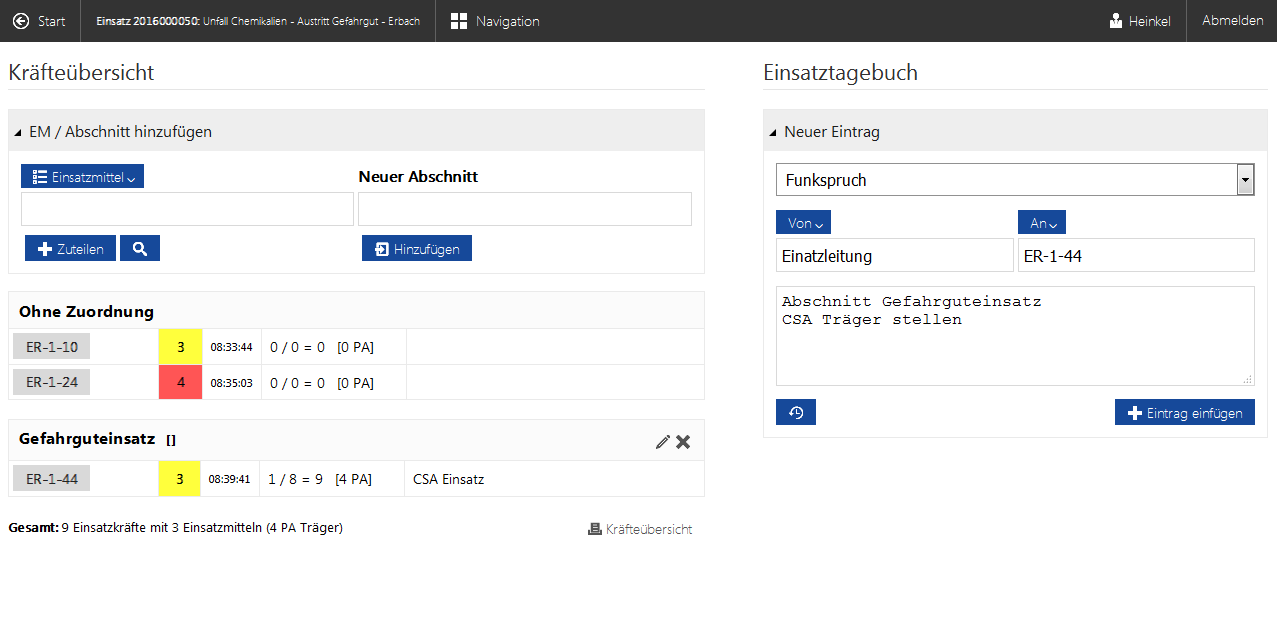 Übersichtsseite
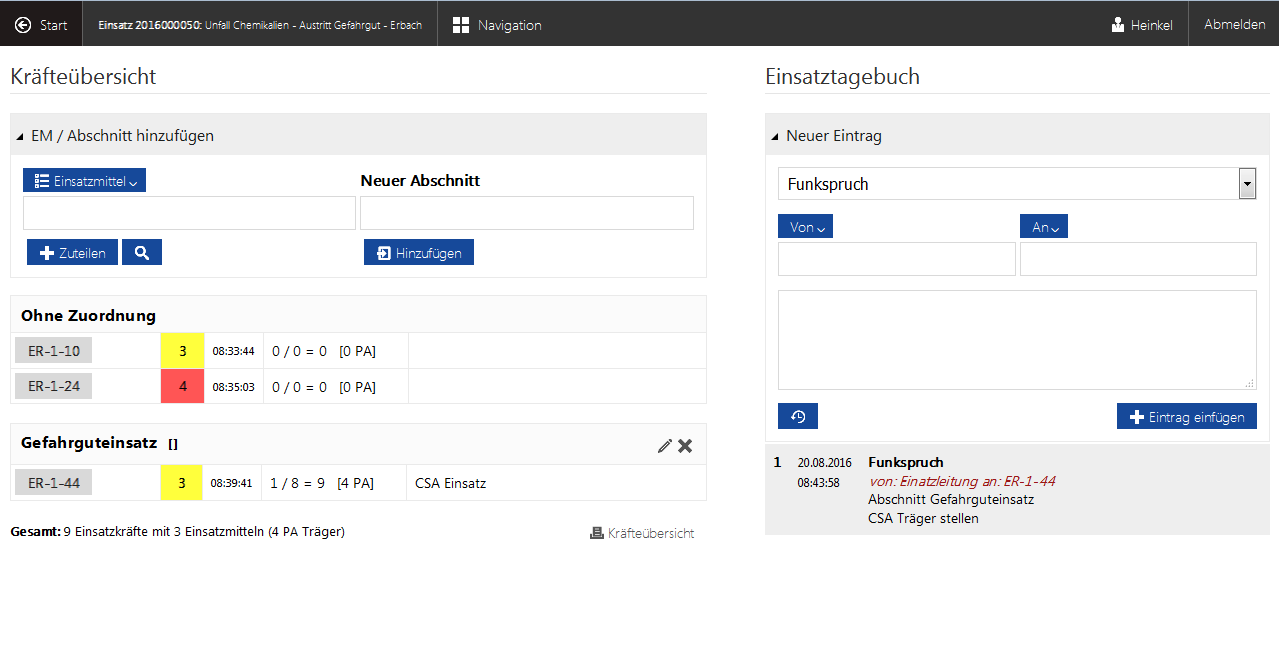 Einsatzabschluss
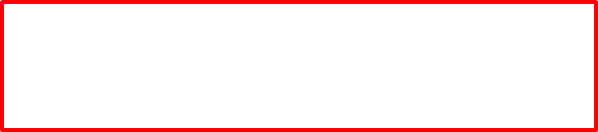 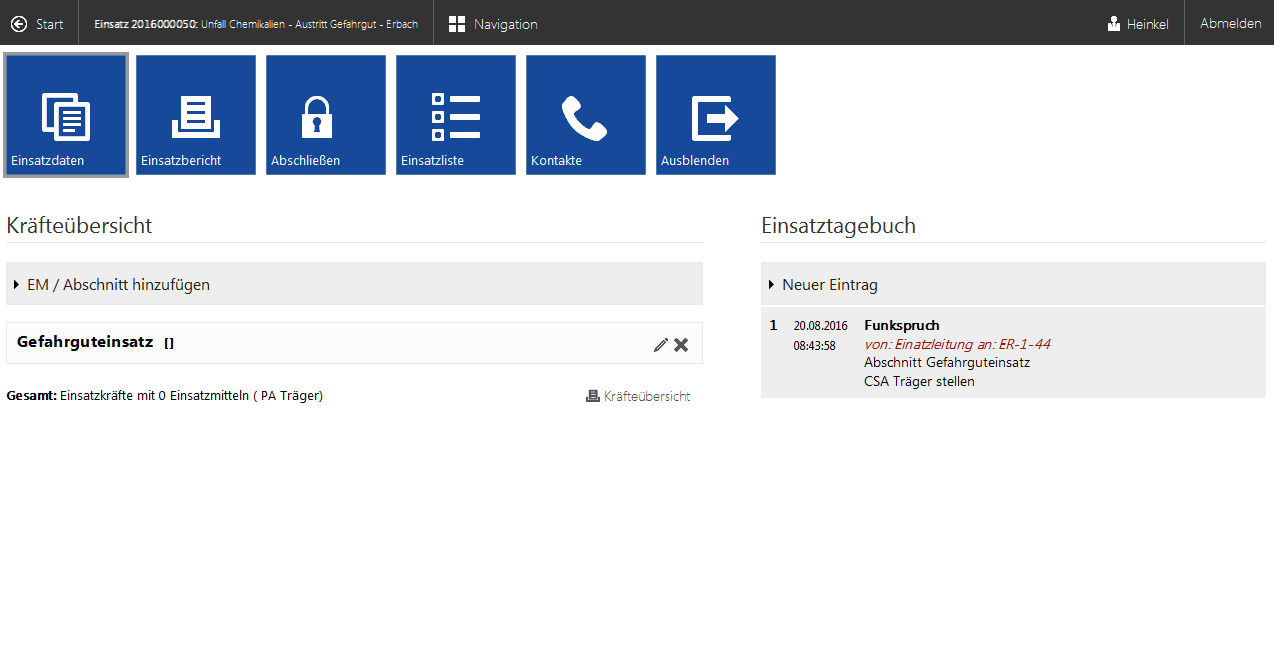 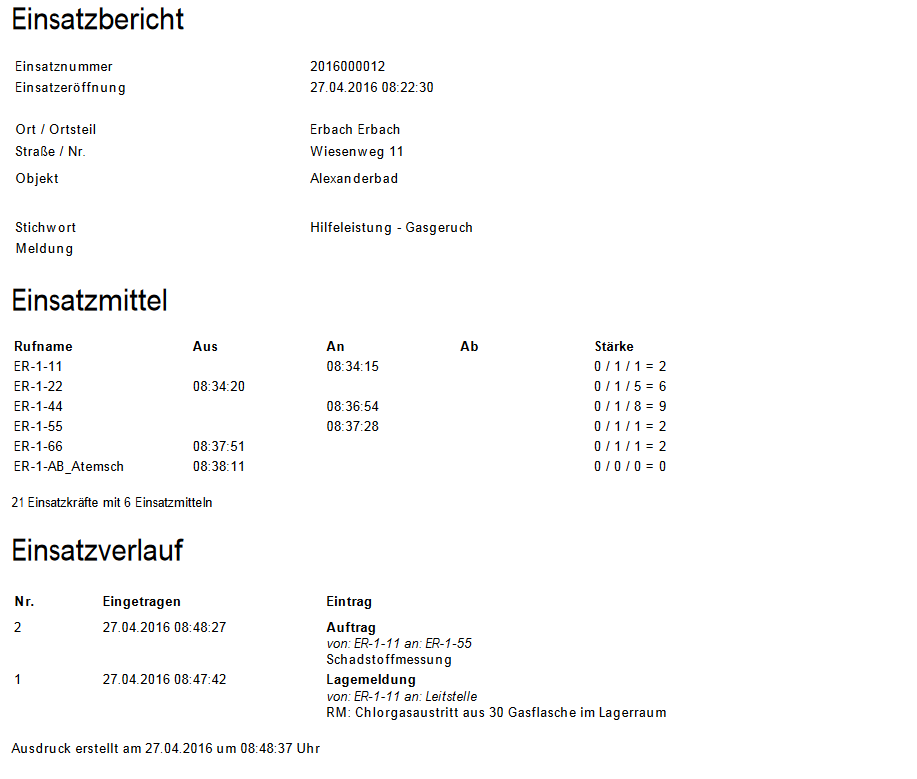 Unwettermodul
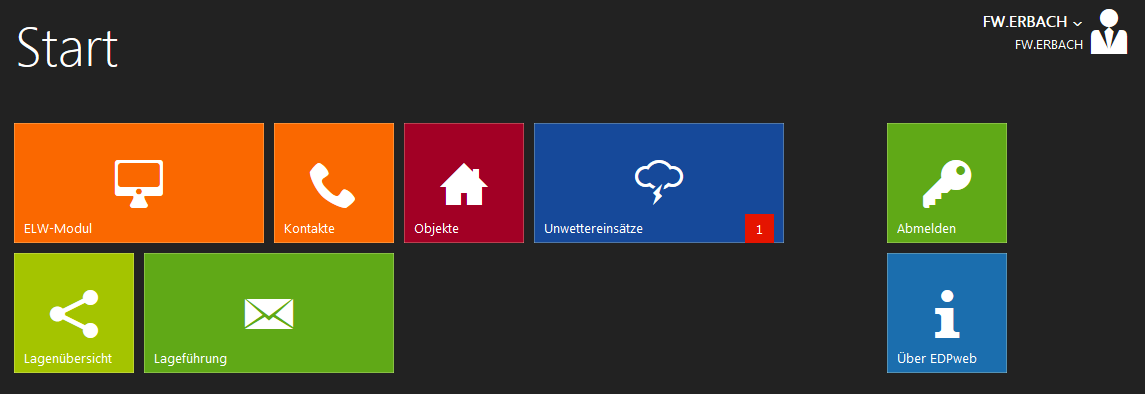 Unwettermodul
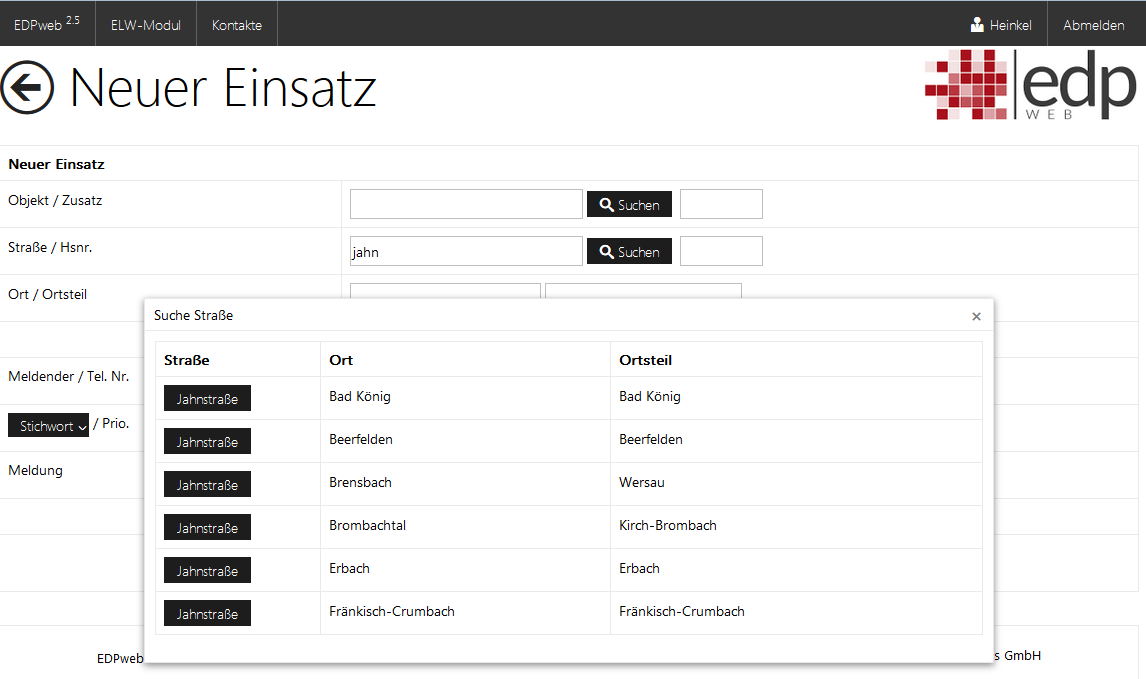 Unwettermodul
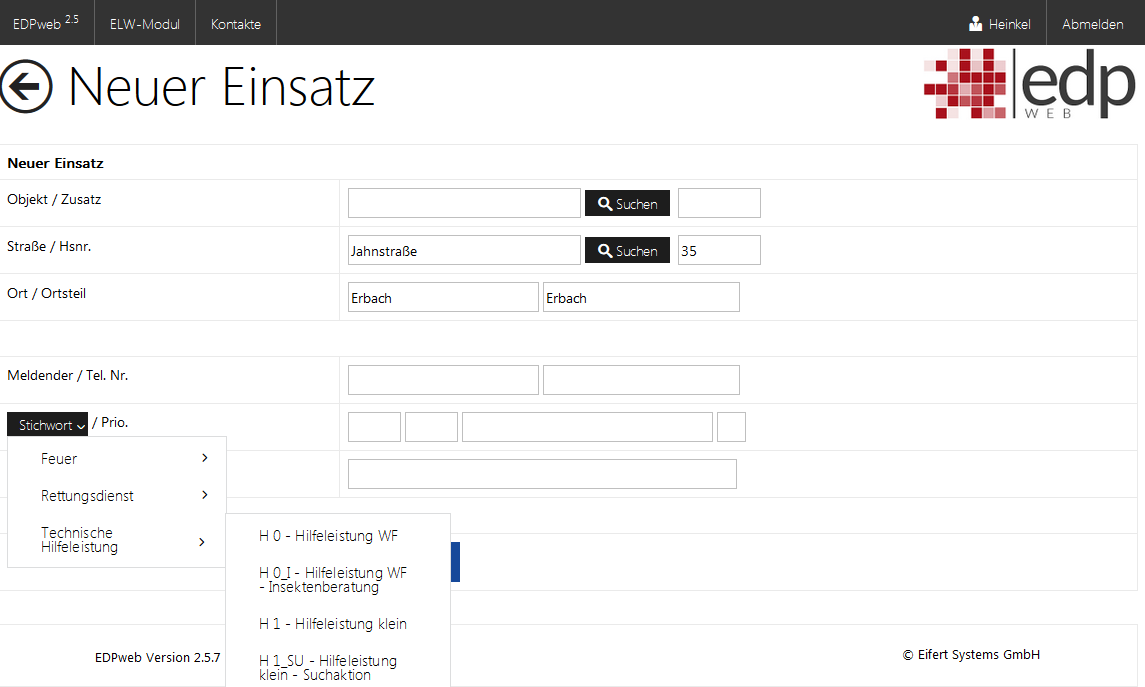 Unwettermodul
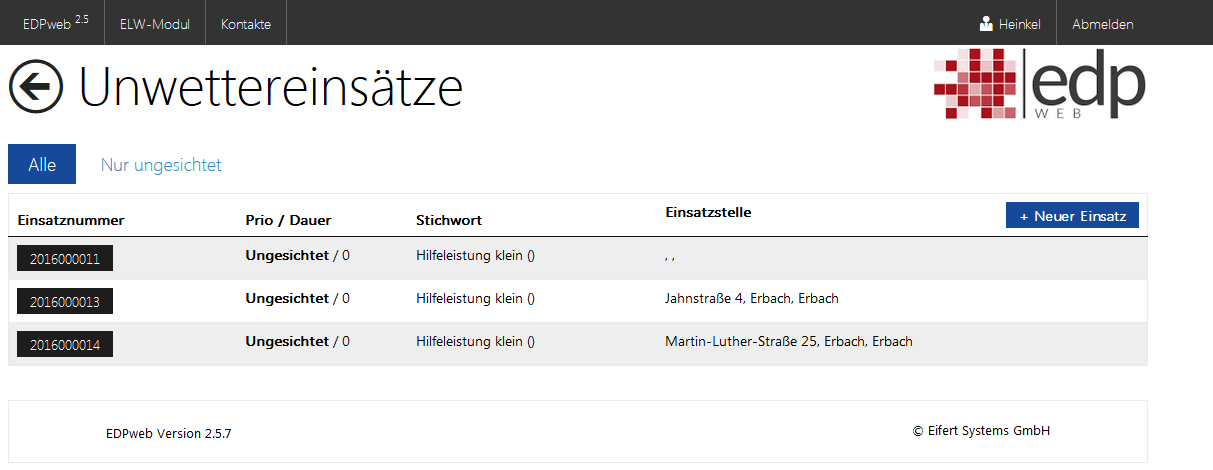 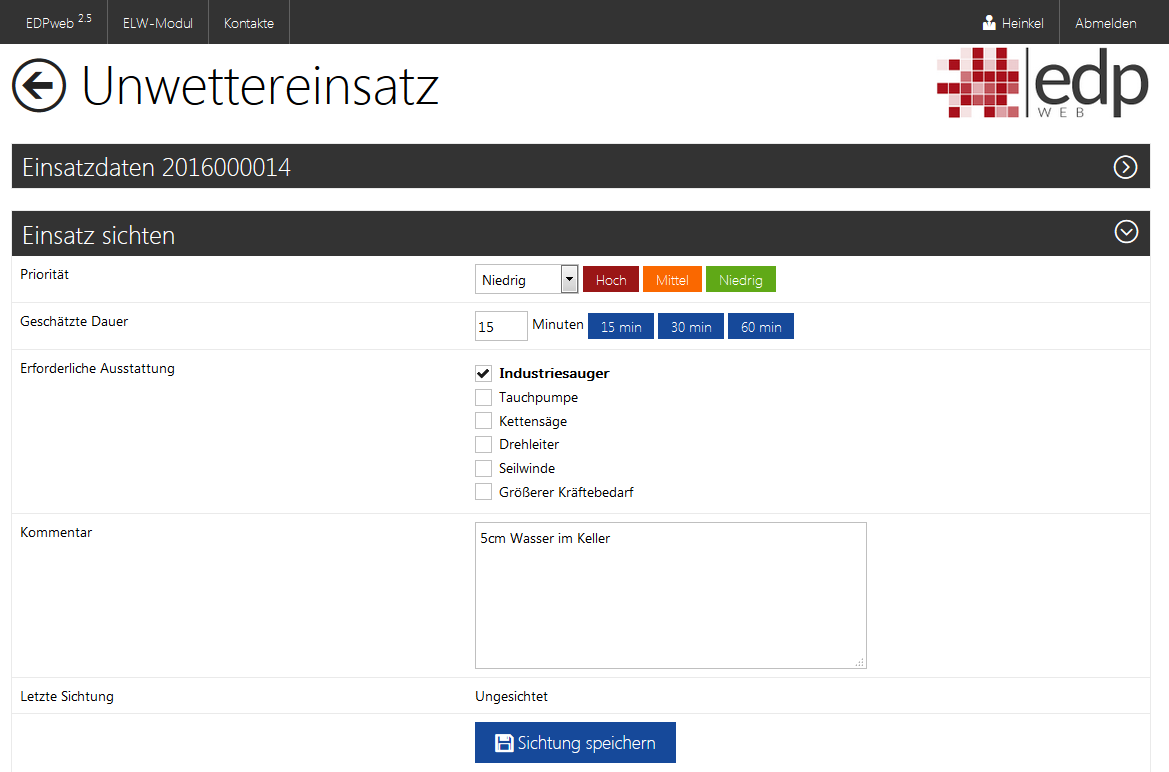 Kontakte oder Objekte
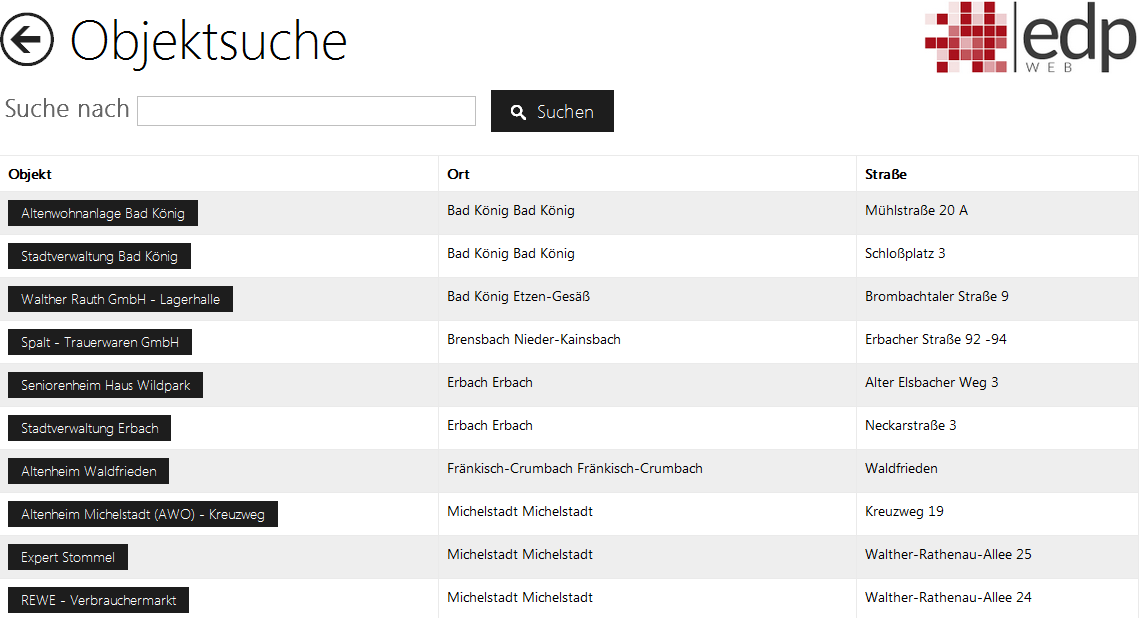 Kontakte oder Objekte
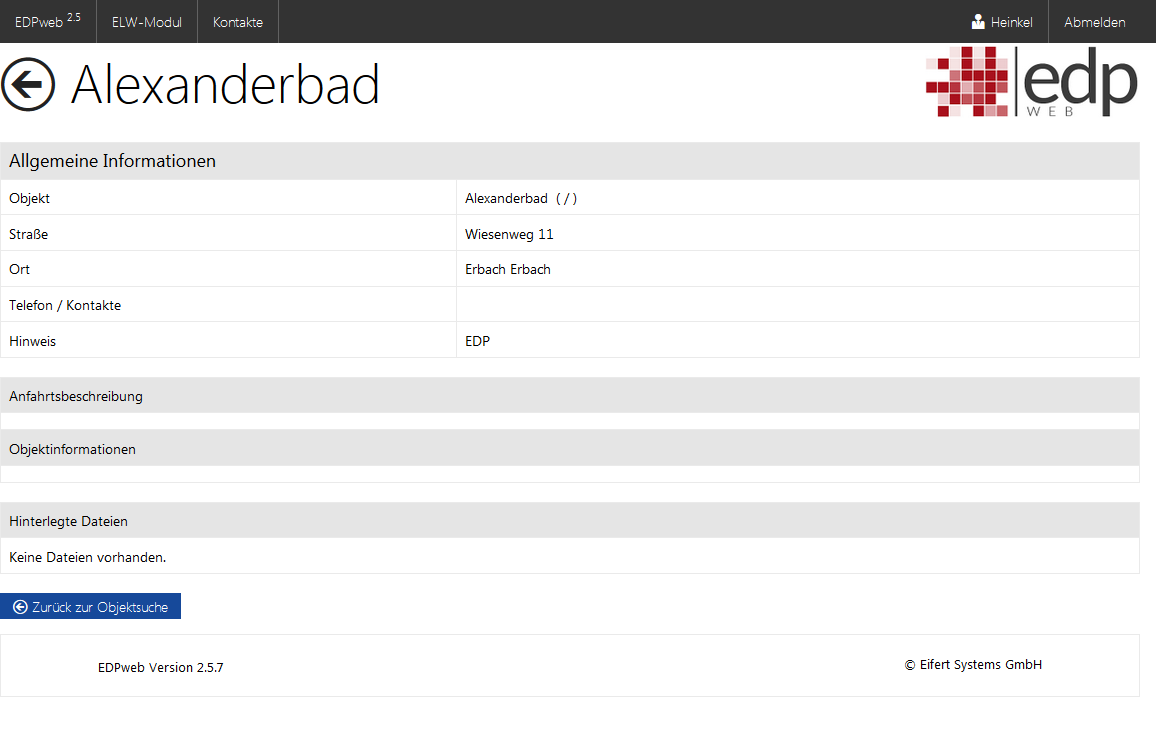 Einsatzarchiv
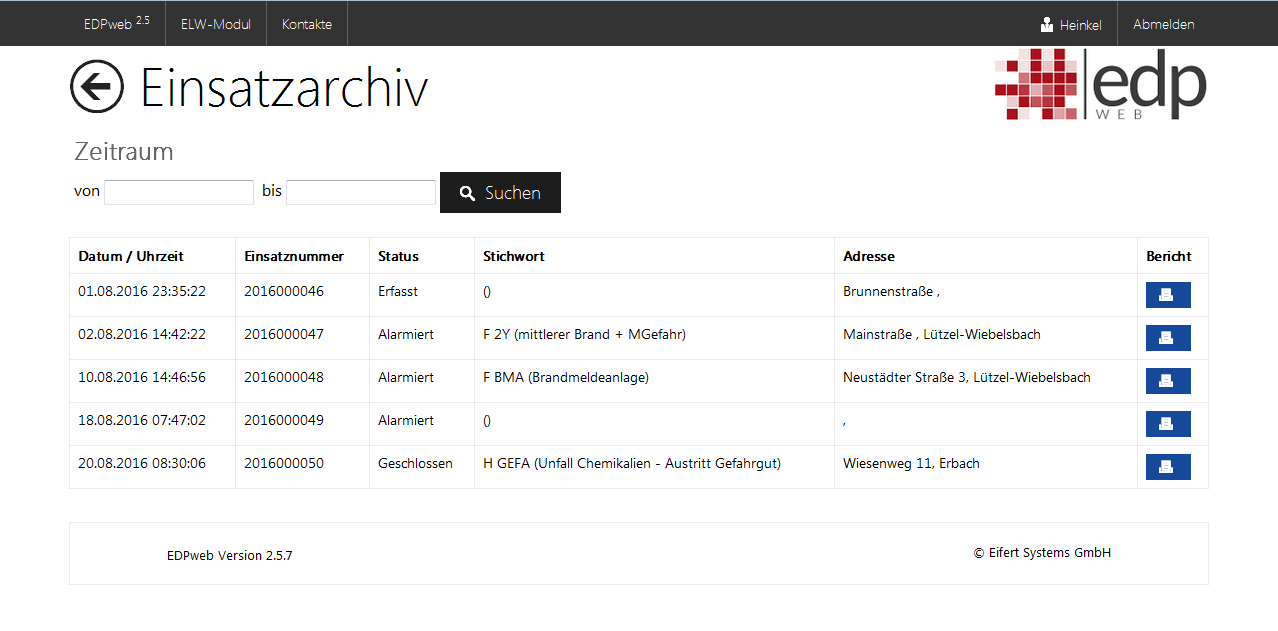 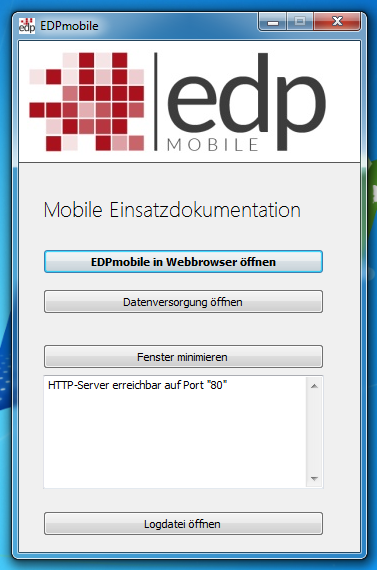 Offline – Variante

Zip Datei entpacken

EDP- Mobile öffnen
In der Offline – Variante 

steht nur das ELW Modul zur Verfügung
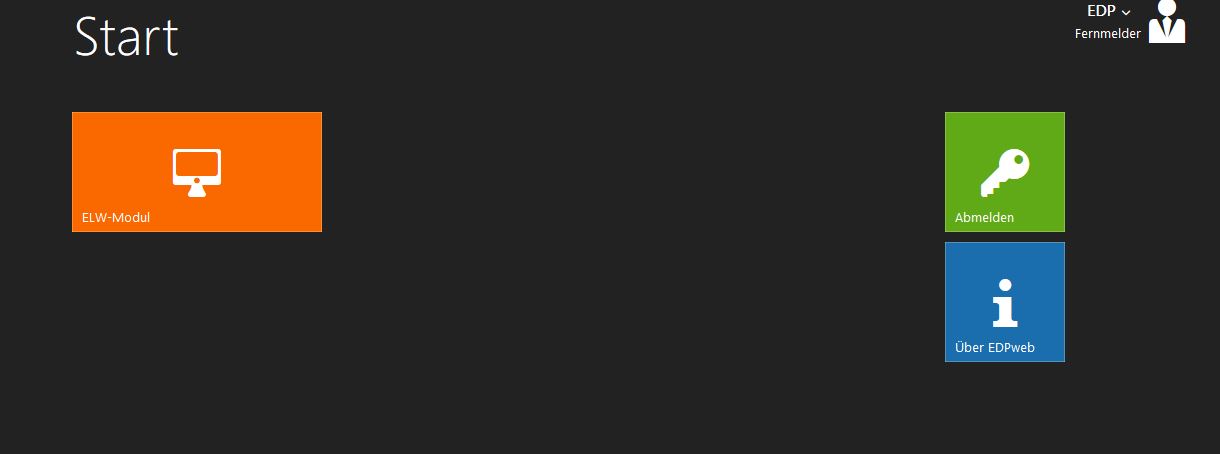 Regeln:

 Passwörter , Nutzer

 Mitlesen von Einsätzen

 Übergang in die Stabsarbeit
Fragen?
Lageübersicht – Lageführung

Übergang vom ELW – Modul in eine Lage
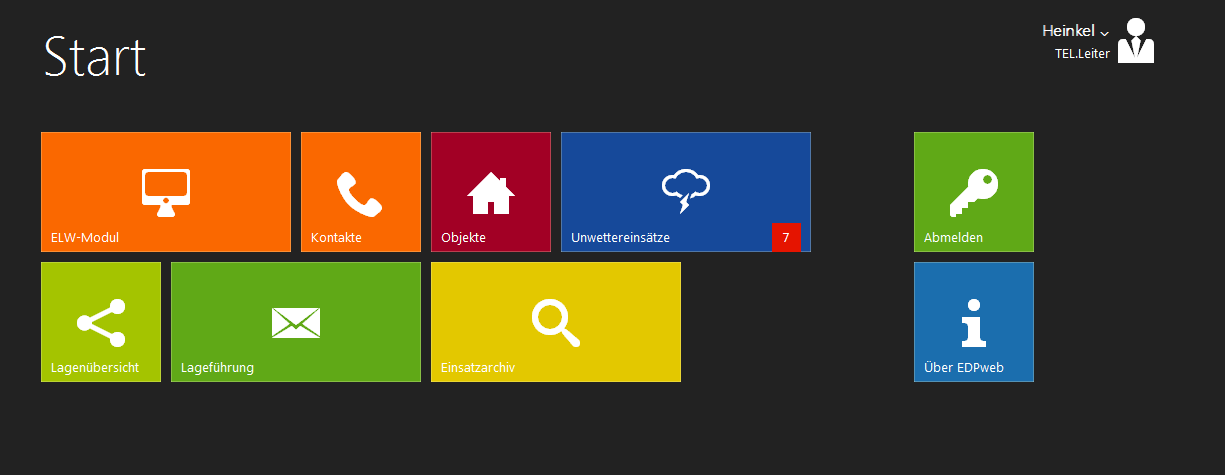 [Speaker Notes: Lagen dürfen nur von den Verantwortlichen der TEL und des Stabes angelegt werden!]
Einsatzlagen  / Übungslagen
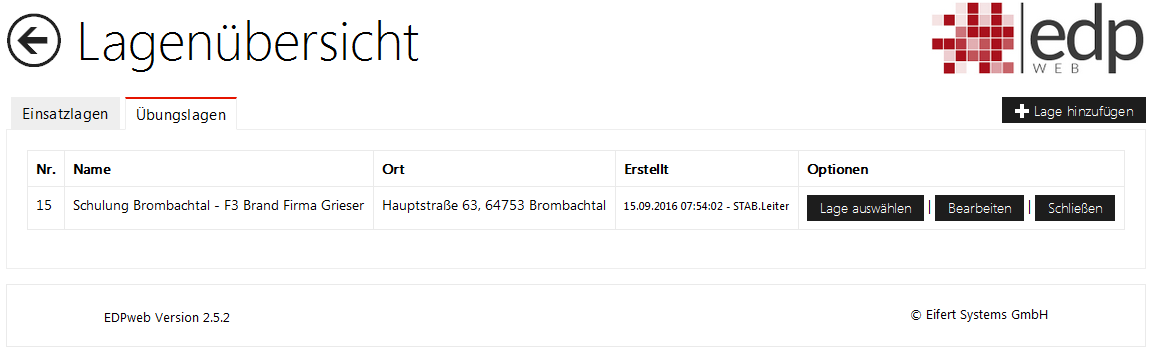 Lage auswählen
[Speaker Notes: Lagen lassen sich nur vom TEL.Leiter und STAB.Leiter anlegen]
Aktive Lage – Einsatzführung nach FwDV 100
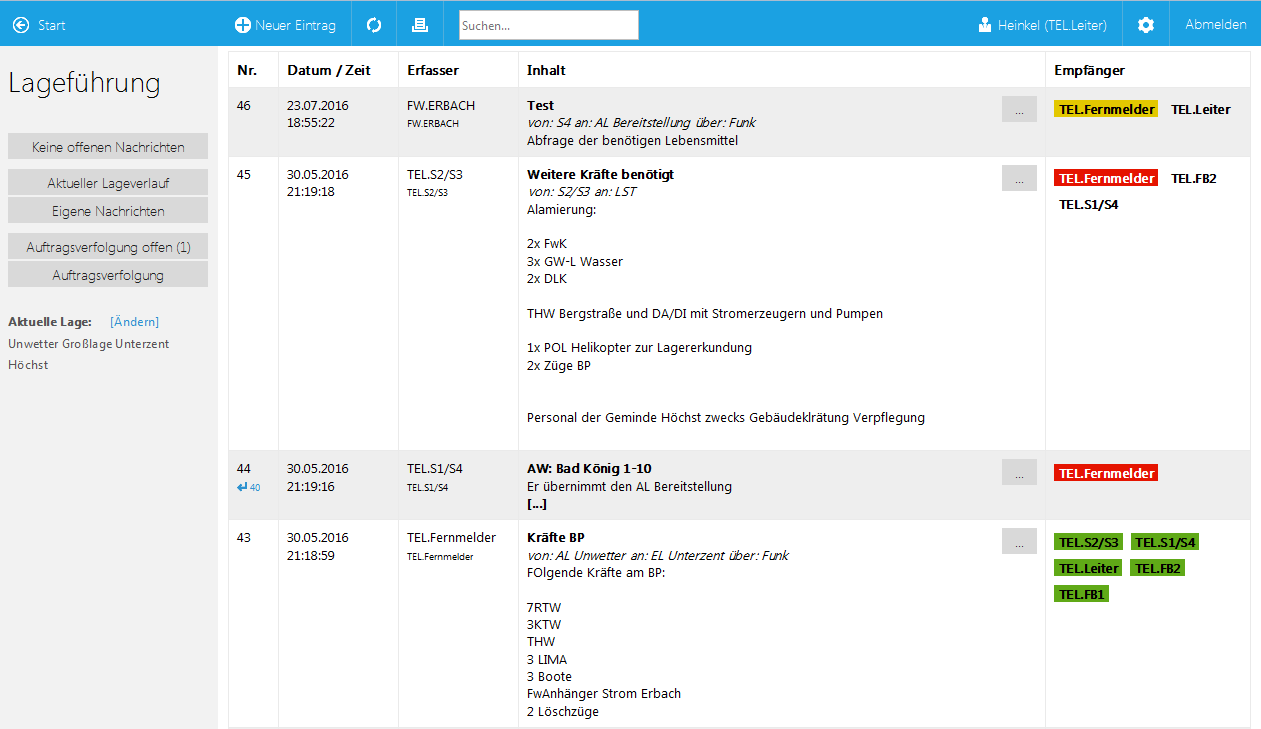 Neuer Eintrag - Kopfzeile
Kommunikation
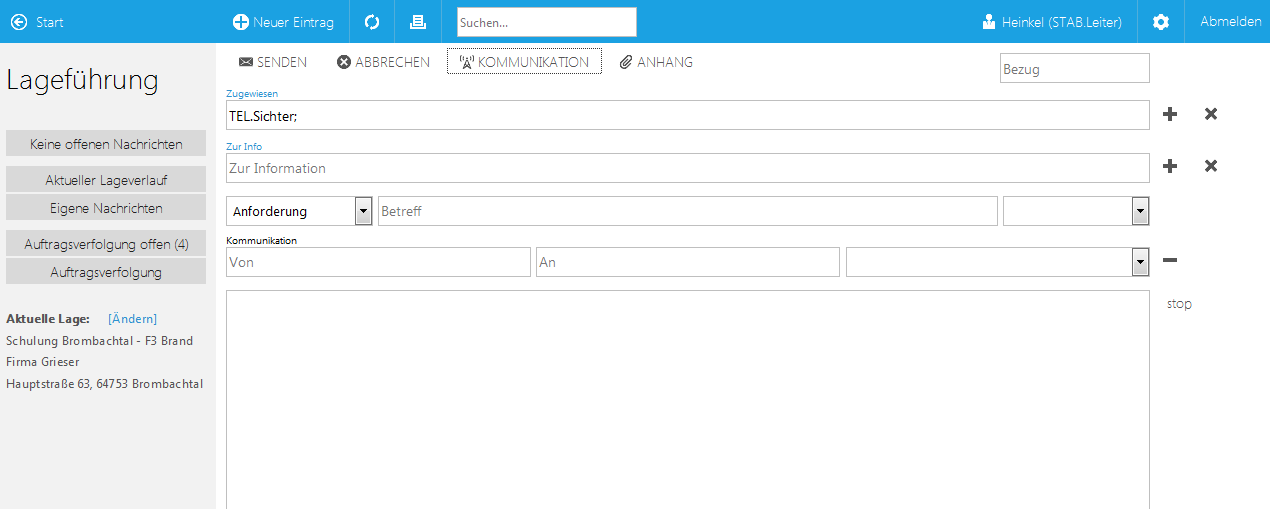 Zuweisen z.B. Stab S1
Zur Info …..
Neuer Eintrag - Kopfzeile
Sofort
Blitz
Staatsnot
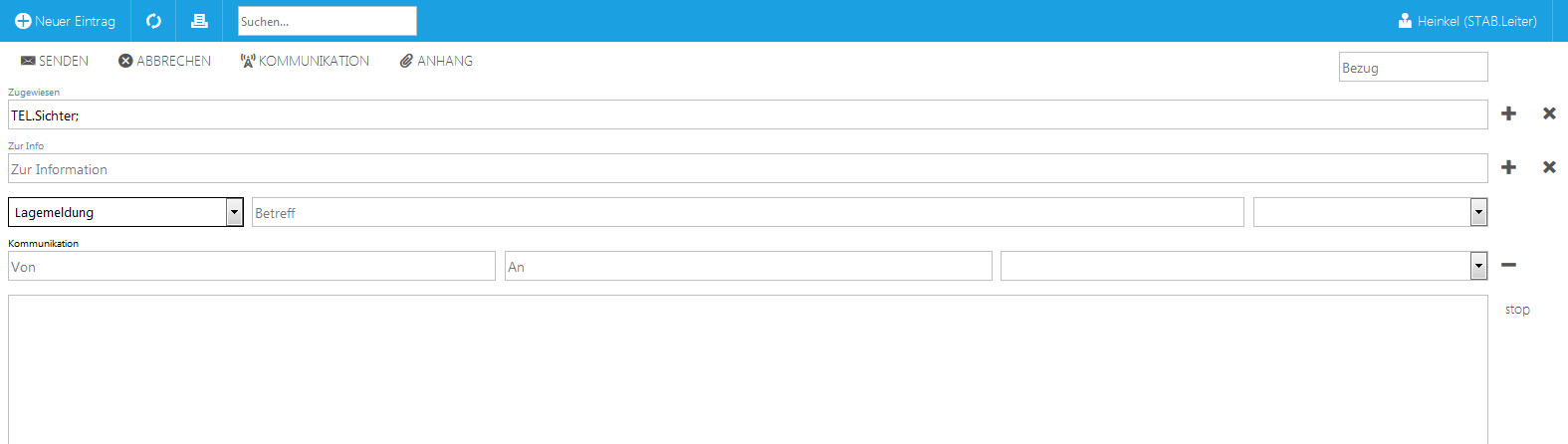 Draht
Fax
Funk
Mail
Persönlich
Anforderung
Auftrag
Dokumentation
Funkspruch
Lagemeldung
EDP- Kommunikationsweg – Eingehende Nachrichten 
TEL – ELW 2 / Örtliche Einsatzleitung
ETB / Lagekarte
TEL – Leiter
S1/4 oder S2/3
Fachberater
Bereitstellungsraum
Einsatzabschnitt
Organisation
TEL.Sichter
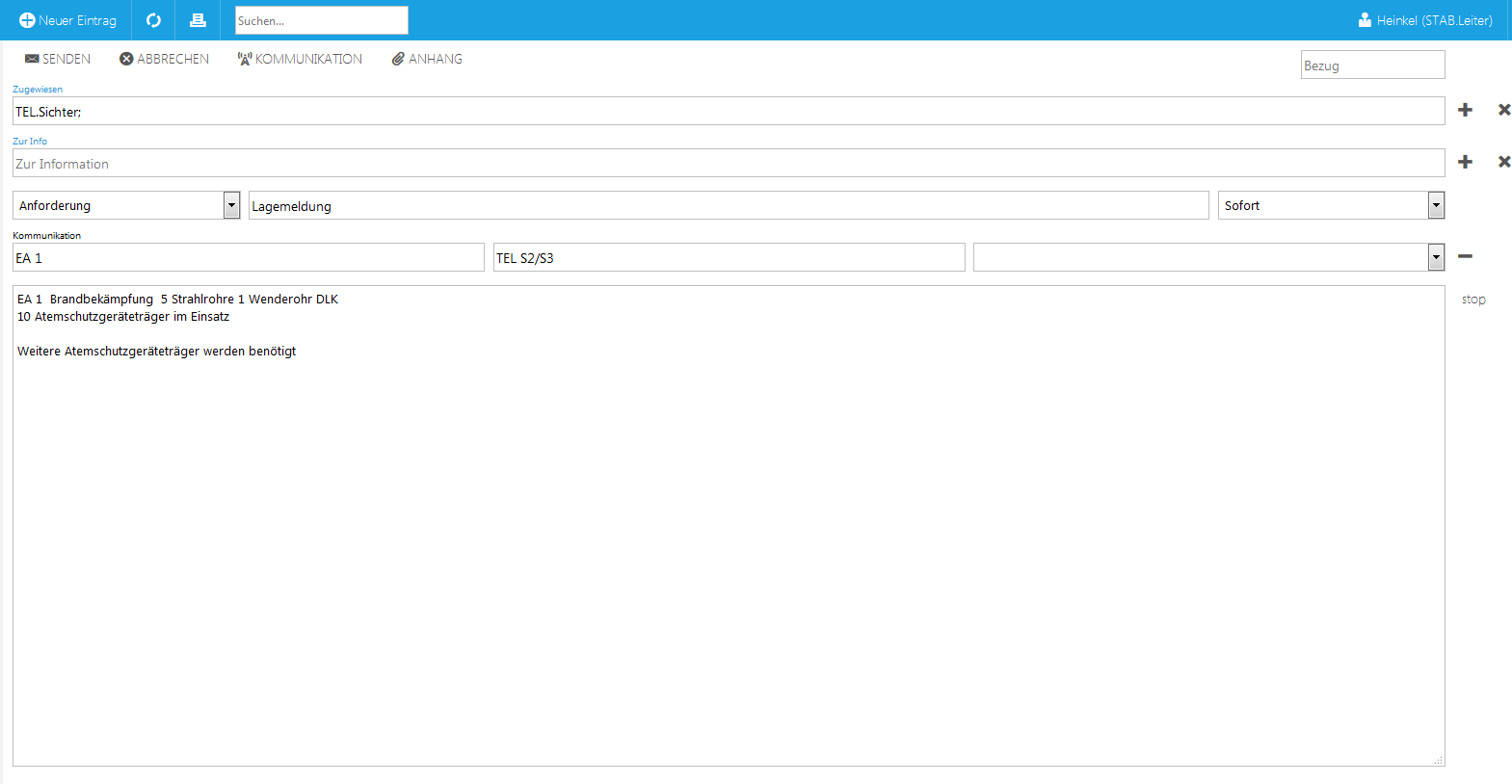 EDP- Kommunikationsweg – Ausgehende Nachrichten 
TEL – ELW 2 / Örtliche Einsatzleitung
Bereitstellungsraum
Einsatzabschnitt
Organisation
ETB-Lagekarte
TEL – Leiter
Fachberater
S1/4 oder S2/3
TEL.Sichter
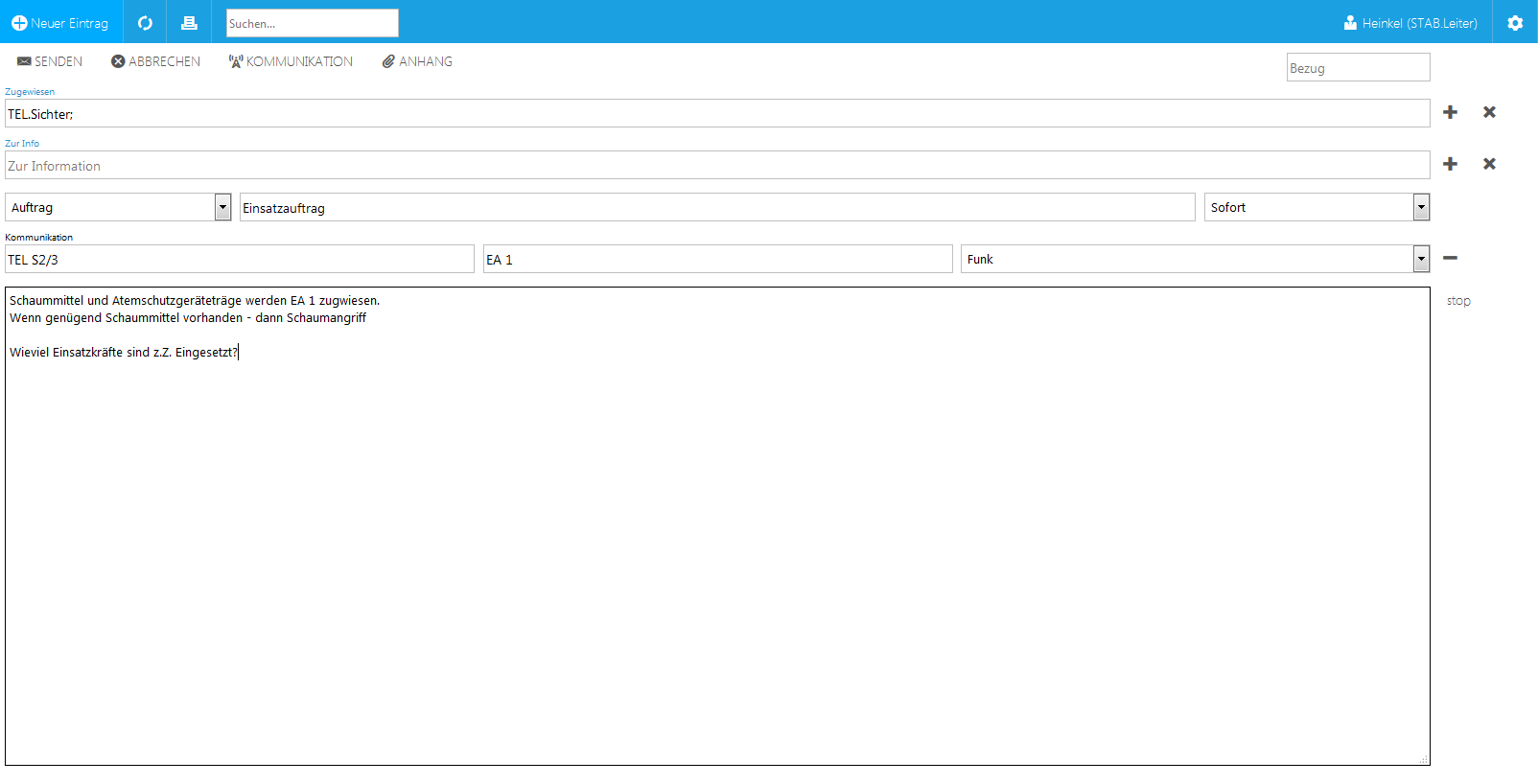 Kontakt / Impressum

Herausgeber 
Kreisausschuss des Odenwaldkreises
Brand-, Katastrophenschutz und Rettungsdienst
KBI Horst Friedrich
Michelstädter Straße 12
64711 Erbach

Telefon: 06062 70-281
Fax: 06062 70-450

Mail: brandschutz@odenwaldkreis.de